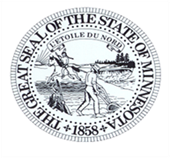 Legislative Budget Office (LBO)Office Space Options
Presentation to LBO Oversight Commission
October 30, 2018
Assumptions/Estimates
Options Considered
Capitol Complex
State Office Building – current temporary location
Capitol – no currently available space
Centennial Office Building – no currently available space
Near Capitol Complex
555 and 525 Park Street – toured available space
Sunrise Bank Building – landlord does not want to subdivide space
Empire Drive 
Libby Law Building (Rice Street)  
Outside Capitol Complex
Lafayette Park
Town Square
Wells Fargo Place
Securian
401 Building (Robert Street)
Average Lease Estimates
Fiscal Note = 16.88/square foot (based on COB space)

The averages below represent advertised rates. Negotiated rates may be different. 

Near Capitol Complex = ranges from $23-$28/square foot
Outside Capital Complex = $24/square foot
Examples of Lease Cost Estimates(based on advertised rates)